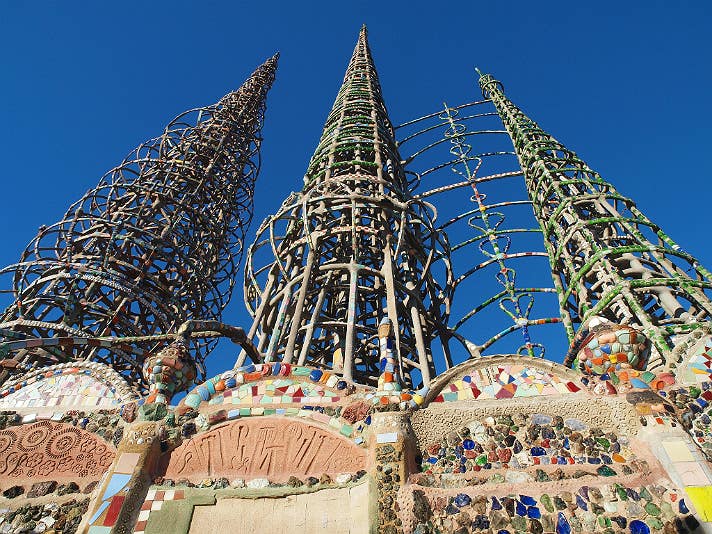 What is it like for you to hear a promise of safety while you feel danger very near? 

How would you change if you lived in a city that claimed the name “The Holy One is our justice”?
Watts Towers by Simon Rodia, Los Angeles
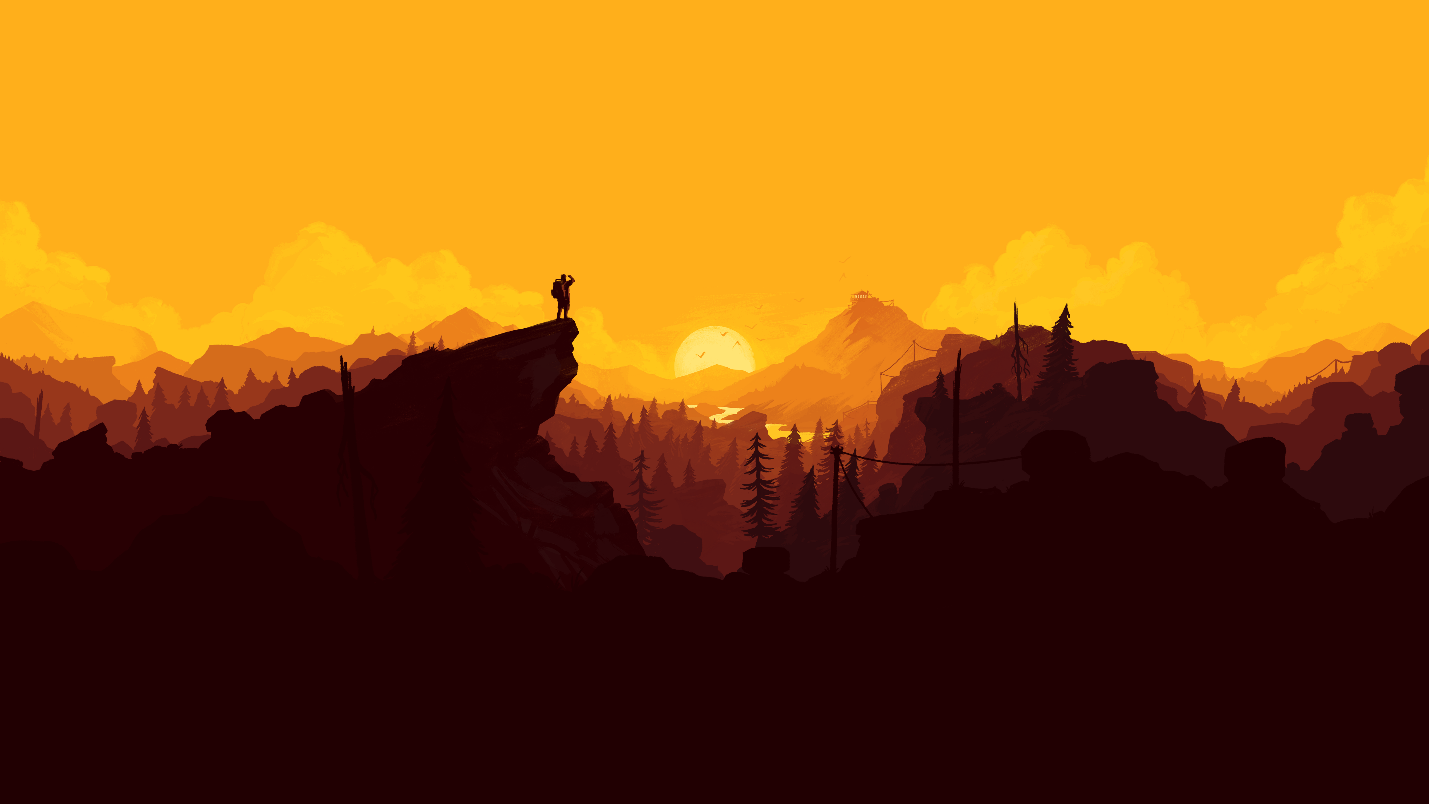 What signs have you seen that signal the coming of the reign of God?  
 
When is it hard for you to stay vigilant?  How do you manage that?
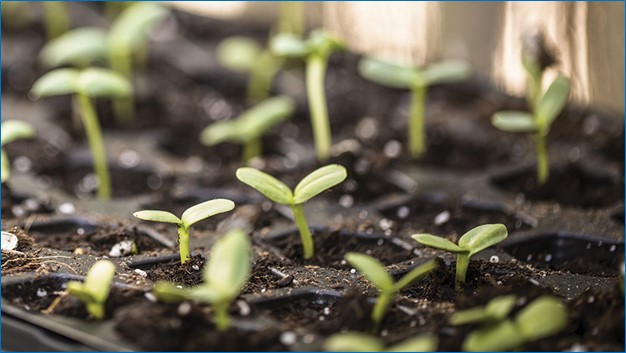 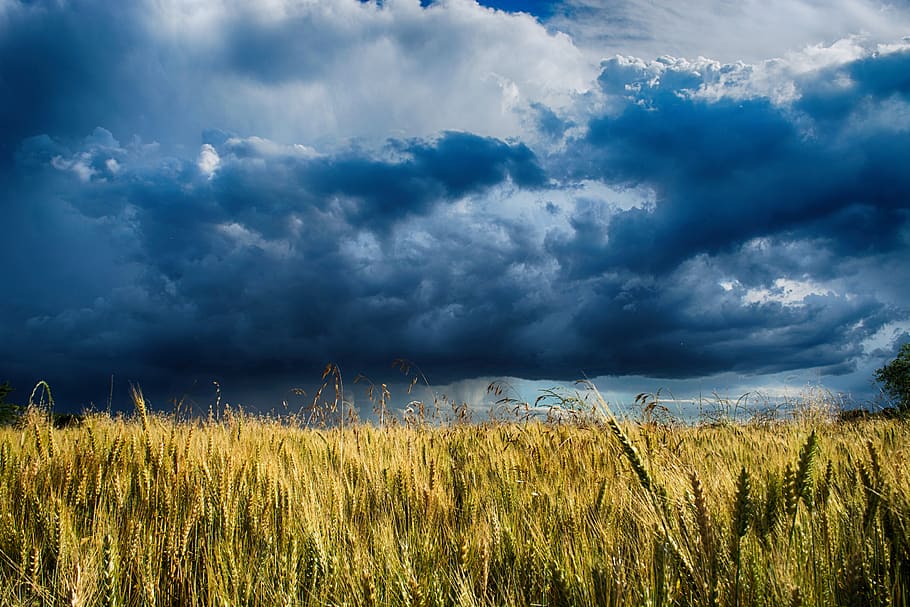 How do you remain 
patient, and trust that 
transformation is 
occurring in the midst 
of calamitous times?  
 
What is your great hope for the coming of God in our day?